مقياس: نظــــام المعلـومات التسويـــــقية 
مستوى سنة ثالثة تسويق
دور نظام المعلومات التسويقية في صنع القرارات التسويقية
دور نظام المعلومات التسويقية في صنع القرارات التسويقية الاستراتيجية
محاضرة رقم 11
محاضرة رقم 11
أولا يجب أن نتعرف على استراتيجة التسويق وخطواتها
استراتيجية التسويق
تطوير لرؤى المنظمة حول الأسواق التي تهتم بها ووضع الأهداف وتطويرها وإعداد البرامج التسويقية بما يحقق مكانة للمنظمة وتستجيب لمتطلبات قيمة الزبون في السوق المستهدف . التعريف يشير إلى:
كون استراتيجية التسويق تطوير لرؤى ورسالة المنظمة والأهداف المطلوب تحقيقها.
خلق قيمة ومكانة للمنظمة في السوق وفي ذهنية الزبون.
تخلق قيمة مضافة للزبون في السوق المستهدف.
الترابط الوثيق بين استراتيجية التسويق والبيئة المحيطة بالمنظمة من خلال المسؤولية التي تتحملها تجاه المجتمع.
محاضرة رقم 11
خطوات استراتيجية التسويق
؟
أين نحن الآن؟
إلى أين نريد أن نذهب؟
كيف يمكن توزيع الموارد لتحقيق ما نسعى إليه؟
كيف يمكن أن نحول خطة المنظمة إلى فعل تنفيذي؟
كيف يمكن أن نقارن النتائج المتحققة مع الخطة الموضوعة؟
كيف يمكن مواجهة الانحرافات السالبة بين الخطة والفعل المتحقق؟
الأسئلة الواجب طرحها من قبل إدارة التسويق
خطوات استراتيجية التسويق
محاضرة رقم 11
أولا: الجانب التخطيطي
محاضرة رقم 11
الخطوة الأولى: التحليل الموقفي SWOT: والذي يقوم بدراسة أربع متغيرات:
التحديد الدقيق لمكانة المنظمة في توجهات الصناعة التي تعمل به وتحليل موقفها.
تحليل المنافسين (القوة، الحجم، التأثير الحالي أو المستقبلي).
معرفة الشركة لذاتها (القوة والضعف).
العلاقة الصحيحة والواضحة مع المستهلكين (أبحاث السوق)
محاضرة رقم 11
أولا: الجانب التخطيطي
الخطوة الثانية: التركيز على السوق – المنتج وتحديد الأهداف: وتتمثل متغيراتها بـ:
تجزئة السوق: كيفية التعامل مع السوق المستهدف وتجزئته إلى أسواق أو قطاعات (تجمع بينها صفات مشتركة وخصوصيات، قد تختلف جزئياً أو كلياً عن بقية الأسواق)
2. لتحديد السوق المستهدف يجب النظر إلى: عادات المستهلكين، قدراتهم الشرائية، كيفية التعامل معهم، أنواع المنتجات المفضلة، العلامات التجارية المفضلة).
3. نقاط التمايز: الخصائص المميزة أو المختلفة لمنتجات المنظمة (الميزة التنافسية)، وخاصة المنتجات الجديدة الداخلة للسوق التي لا يمكن أن تنجح لولا أن تتميز عن غيرها من المنتجات الموجودة في السوق أساساً.
4. مكانة المنتج: أي المكانة الذهنية التي يحتلها المنتج في تفكير المستهلك من حيث قبوله وولاءه للمنتج، وتصوراته عن هذا المنتج من ناحية الكفاءة، الجودة، القدرة على أشباع الحاجات، وعندما تقوم المنظمة بالجانب التخطيطي تعمل على تعزيز هذه المكانة، وزيادة الولاء والعلاقة مع المستهلكين، كي تواجه المنافسين في الوقت ذاته.
أولا: الجانب التخطيطي
محاضرة رقم 11
الخطوة الثالثة: البرنامج التسويقي:
استراتيجية المنتج: الخصائص المميزة للمنتج، علامته التجارية، التعبئة والتغليف، الخدمات المرافقة لتقديمه (أو ما بعد البيع)، الضمانات...
استراتيجية التسعير: طرق التسعير الممكن اعتمادها، قوائم الأسعار، الخصومات، شروط الدفع لأجل...
استراتيجية التوزيع: الأنشطة المختلفة التي يمكن القيام بها لإيصال المنتج من المصنع إلى السوق + الفعاليات والخدمات المرافقة: اختيار المنفذ التوزيعي المناسب، أسلوب النقل، التخزين، خدمات الوسيط المقدمة منه... 
استراتيجية الترويج: كيفية التعامل مع عناصر المزيج الترويجي(الإعلان، البيع الشخصي، ترويج المبيعات، العلاقات العامة، الدعاية...) بكفاءة للتأثير بالمستهلك والوسطاء وبما يخدم الأهداف التسويقية للمنظمة.
ثانيا: الجانب التنفيذي
محاضرة رقم 11
أولا: الموارد المتحققة: الموارد المالية والتي تساعد على تحويل الأفكار الموضوعة بالخطة الاستراتيجية التسويقية إلى تنفيذ.
ثانيا: تصميم التنظيم التسويقي: لا بد من وجود تنظيم تسويقي في المنظمة قادر على القيام بمهمة التنفيذ. 
ثالثاً: جدولة التطوير: وضع فترات زمنية حرجة في وجوب تنفيذ الخطط أو البرامج التسويقية الموضوعة. 
رابعاً: إنجاز البرنامج التسويقي: ولتنفيذ ذلك لا بد من الحصول على تفاصيل دقيقة تتعلق بالبرنامج التسويقي
 (إعداد وكتابة ما يتعلق بالأسواق المستهدفة، الخصائص المميزة للزبائن، حملات الترويج وما يعقبها من قرارات على المستوى التكتيكي التسويقي كالتفاصيل اليومية)
محاضرة رقم 11
ثالثا: الجانب الرقابي
أولاً: مقارنة النتائج مع الخطة لتحديد الإنحراف: 
الفجوة التخطيطية: الفرق السالب بين المخطط والتنفيذ: ولابد هنا من البحث عن أسباب هذا الانحراف ومعالجتها، وقد يكون السبب:
خطأ في التنفيذ.
عدم واقعية الأهداف الموضوعة.
المبالغة في الأهداف الموضوعة.
ثانياً: اتخاذ الفعل لتصحيح الخطأ:
الرقابة الوقائية: وهي تحول دون حصول الخطأ قبل وقوعه، كي لا يحدث تأثير سالب.
الرقابة العلاجية: وتقوم بتصحيح الخطأ والعمل على عدم تكراره أو تعاظمه، وبما يؤثر سلباً على النتائج المطلوب تحقيقها.
دور نظام المعلومات التسويقية في صنع القرارات التسويقية الاستراتيجية
محاضرة رقم 11
تعتمد صياغة القرارات التسويقية الاستراتيجية على وجود نظام كفء لتوفير المعلومات التسويقية، إذ ترتبط هذه القرارات بالظروف البيئية الخارجية التي يصعب التحكم فيها لأسباب تتعلق بصعوبات التنبؤ بالنتائج المحتملة لهذه القرارات وصعوبة تقييم نتائجها، فضلا عن صعوبة توقع الفرص والتهديدات المحتملة.
فعليه من أجل مواجهة هذه الصعوبات يجب توفير المعلومات الضرورية عن المجالات الرئيسية التي تصنع القرارات الاستراتيجية  في إطارها إذ تتولى الإدارة التسويقية مهمة صنع أربعة أنواع من القرارات الاستراتيجية التي تتحدد في ضوئها الحاجة إلى المعلومات التسويقية و من ثم دور نظام المعلومات التسويقية و هي:
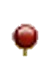 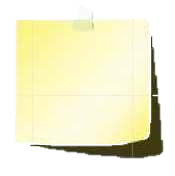 محاضرة رقم 11
القرارات الاستراتيجية التسويقية التي تتحدد في ضوئها الحاجة إلى المعلومات التسويقية
01
القرارات المتعلقة بمعرفة المبالغ المطلوبة لأداء الأنشطة التسويقية
02
القرارات الخاصة بصياغة المزيج التسويقي الكفء والفعال
القرارات الخاصة بتحديد المجالات التي تؤثر فيها الجهود التسويقية(التوزيع الجغرافي)
03
تحديد القطاعات (المجالات) التي توجه نحوها تلك الجهود (التوزيع الزمني)
04
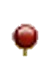 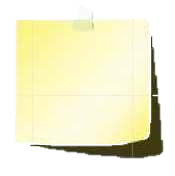 محاضرة رقم 11
01
القرارات المتعلقة بمعرفة المبالغ المطلوبة لأداء الأنشطة التسويقية.
تشير المبالغ المطلوبة لتأدية الأنشطة التسويقية إلى الجهود التسويقية الكلية المبذولة من قبل المنظمة في وقت معين والتي تتمثل في الموارد المالية الإجمالية لتلك الأنشطة، وعند البحث في كيفية صنع مثل هذه القرارات من قبل المؤسسات نجد أنه لا يوجد أسلوب واضح ومحدد، فبعض المؤسسات تعتمد على الموازنة على أساس النسبة المئوية من مبيعات السنوات السابقة، والبعض الآخر يستند إل النسب المستخدمة من قبل المؤسسات المنافسة، ومهما كان الأسلوب المعتمد فإنها جميعا تتصف بوصفها تخمينية ولذا فإنها لا تعود بنتائج جيدة. من هنا ﻇهرت الحاجة إلى إتباع أساليب أكثر تطورا و التي من أهمها أسلوب النماذج الشاملة الذي يحتاج إلى معلومات عن مجالات عدة مثل :
حجم المبيعات والحصة السوقية والتكاليف الحالية والمتوقعة.
تقوم النماذج الأوّلية الشاملة بحساباتٍ كاملة عن كيفية تصنيع وتجميع المنتج أو أحد المكوّنات كما تربط نتائج هذه العمليات بالآداء ويتيح التوافر المبكر لهذه النماذج الافتراضية الواقعية المادية إجراء الاختبار وتأكيد الآداء عند إنشاء التصميم كما تساعد على إنشاءهِ بشكلٍ أسرع وتوفِّر رؤيةً أعمقَ حول العلاقة بين التصنيع والآداء أكثرَ مِمَّا يمكن تحقيقه
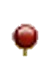 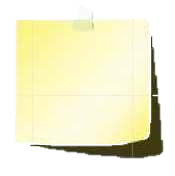 محاضرة رقم 11
02
القرارات الخاصة بصياغة المزيج التسويقي الكفء والفعال
يشير المزيج التسويقي إلى تخصيص الموارد الضرورية لكل منتج، ويشمل هذا المزيج بمفهومه الواسع التخطيط والرقابة على كل من كميات وأنواع الأنشطة التسويقية التي تشكل المزيج، ففي مستويات الإدارة العليا ينصب الاهتمام على أفضل مزيج من البيع الشخصي والإعلان وهيكل الأسعار والتوزيع المادي وغيرها، أما في المستويات الإدارية التنفيذية فالتركيز ينصب على القرارات الخاصة بالرسالة الإعلانية الجيدة والإغراء الجذاب الذي يتناسب مع الوسيلة الإعلانية الخاصة بالمنتج، فتنظيم القرارات الخاصة بالمزيج التسويقي لا تخضع لحلول سهلة فلا بد من إعداد نماذج تتلاءم مع القرارات، وهذه النماذج تحتاج لمعلومات شاملة عن المبيعات والتكاليف والمنافسين ومنافذ التوزيع.
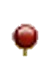 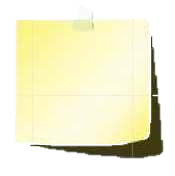 محاضرة رقم 11
03
القرارات الخاصة بتحديد المجالات التي تؤثر فيها الجهود التسويقية(التوزيع الجغرافي)
يتعلق التوزيع الجغرافي بالدرجة الأساس في حصر أثر النشاطات التسويقية الخاصة بكل مجموعة من المنتجات، ذلك لأن تخصيص موارد لتنفيذ نشاط معين لا يكفي لضمان تحقيق النتائج المرغوبة، فالأداء الضعيف قد ينشأ من ضعف الاهتمام بالجهود التسويقية لعملية التوزيع، فلأجل تحقيق التوزيع الجغرافي الأفضل لا بد من إجراء مقاييس علمية في التوزيعات، وهو ما أشار إليه الباحثSennliw  عام 1999 عندما وضع حلا لمشكلة توزيع رجال البيع في الأسواق المتعددة من خلال المزج  بين المعرفة الدقيقة لفاعلية رجال البيع و المبيعات و التكاليف التسويقية المتغيرة لكل صنف من المنتجات و على أساس منطقة البيع و منفذ التوزيع و السعي لوضع التخمينات و التكاليف التشغيلية و التكاليف الرأسمالية المطلوبة للأحجام البديلة من المبيعات.
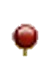 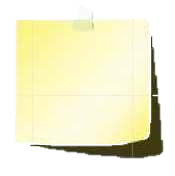 محاضرة رقم 11
تحديد القطاعات (المجالات) التي توجه نحوها تلك الجهود
 (التوزيع الزمني)
04
إن التخمينات التي يتم إعدادها على أساس التوزيع الجغرافي يمكن إعدادها و صياغتها على الأساس الزمني، لكن مع ذلك قد لا يتحقق الهدف المراد الوصول له لأسباب تعود إلى التوقيت السيئ لهذا التوزيع، لأجل تجنب مثل هذه الحالات يجب على الإدارة مراعاة أربعة أبعاد زمنية هي: التأخير في الوقت والتأجيل، الملائمة، الاختلافات الدورية، دورة حياة المنتج، ويستلزم مراعاة هذه الأبعاد الزمنية توفير معلومات تسويقية شاملة.
محاضرة رقم 11
في ضوء العرض السابق للقرارات التسويقية الإستراتيجية يمكن القول بان على الإدارة التسويقية أن تسأل نفسها باستمرار و توفر الإجابة عن الأسئلة المتعلقة بأنشطتها التسويقية و هي:
 كيف هي النشاطات؟ ما هو المزيج المستخدم؟ أين ومتى؟ 
فهذه المجالات الأربعة تشكل القرار الأساسي التي من أجلها يجب توفير المعلومات من قبل نظام المعلومات التسويقية
محاضرة رقم 11
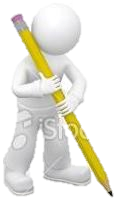 شكرا على حسن الاصغاء والمتابعة